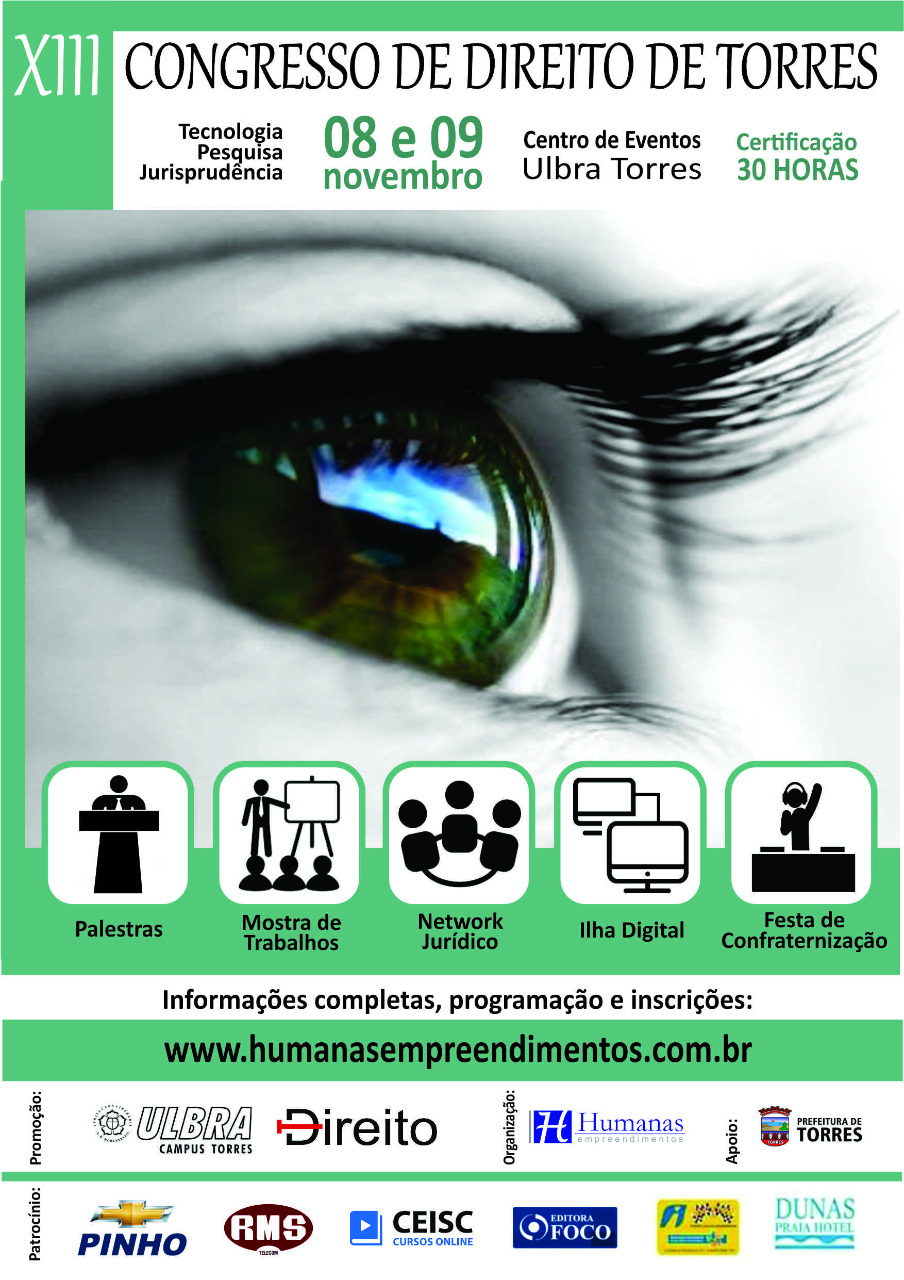 TÍTULO EM CAIXA ALTA  E NEGRITO

AUTOR(ES): SOBRENOME (CAIXA ALTA), Nome(caixa baixa). Identificação conforme edital¹
UNIVERSIDADE LUTERANA DO BRASIL – Campus Torres 1. Rua Universitária, nº 1900, Parque do Balonismo, Torres/RS, CEP: 95560-000.
E-mail do Aluno
E-mail do Professor Orientador
INTRODUÇÃO
RESUMO
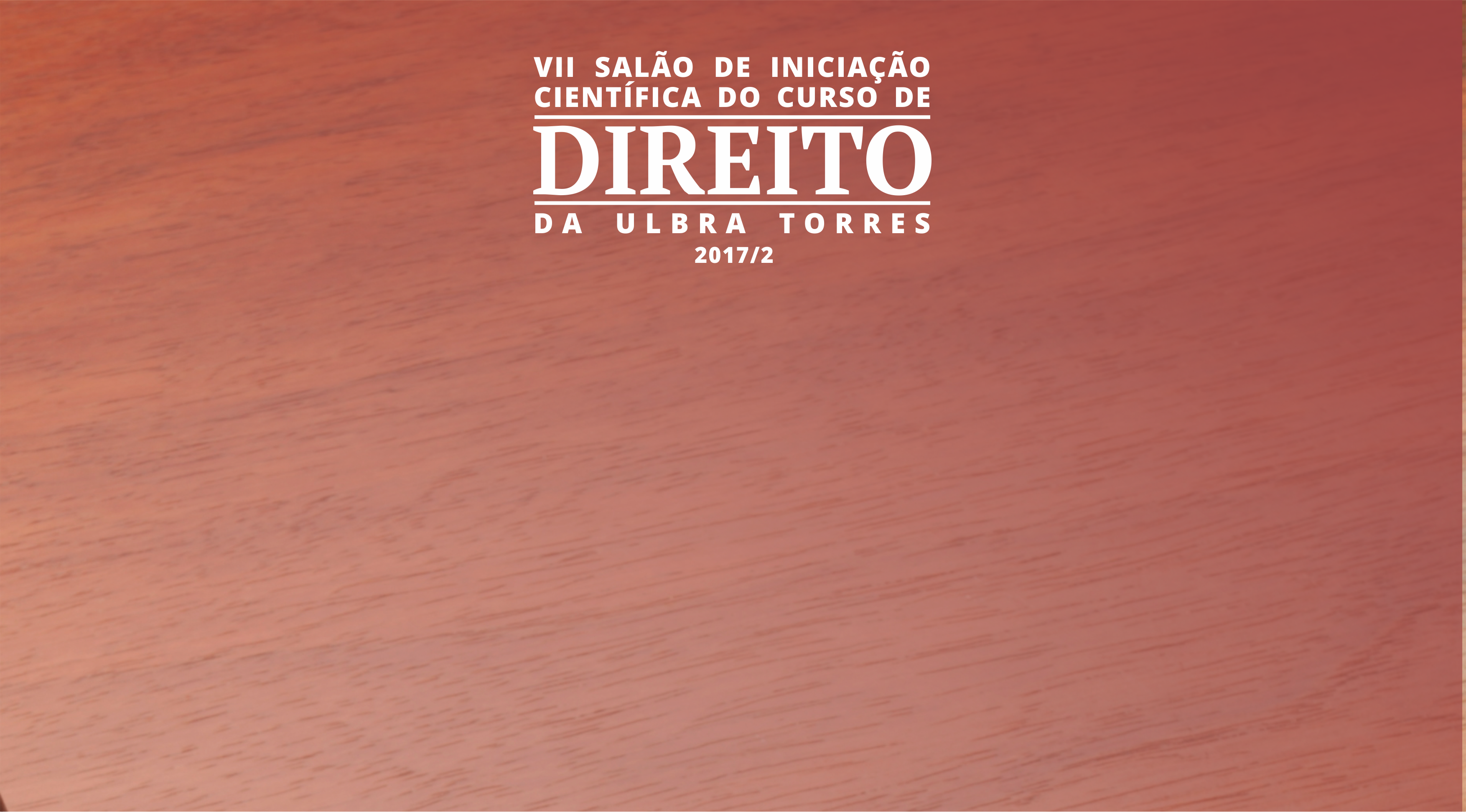 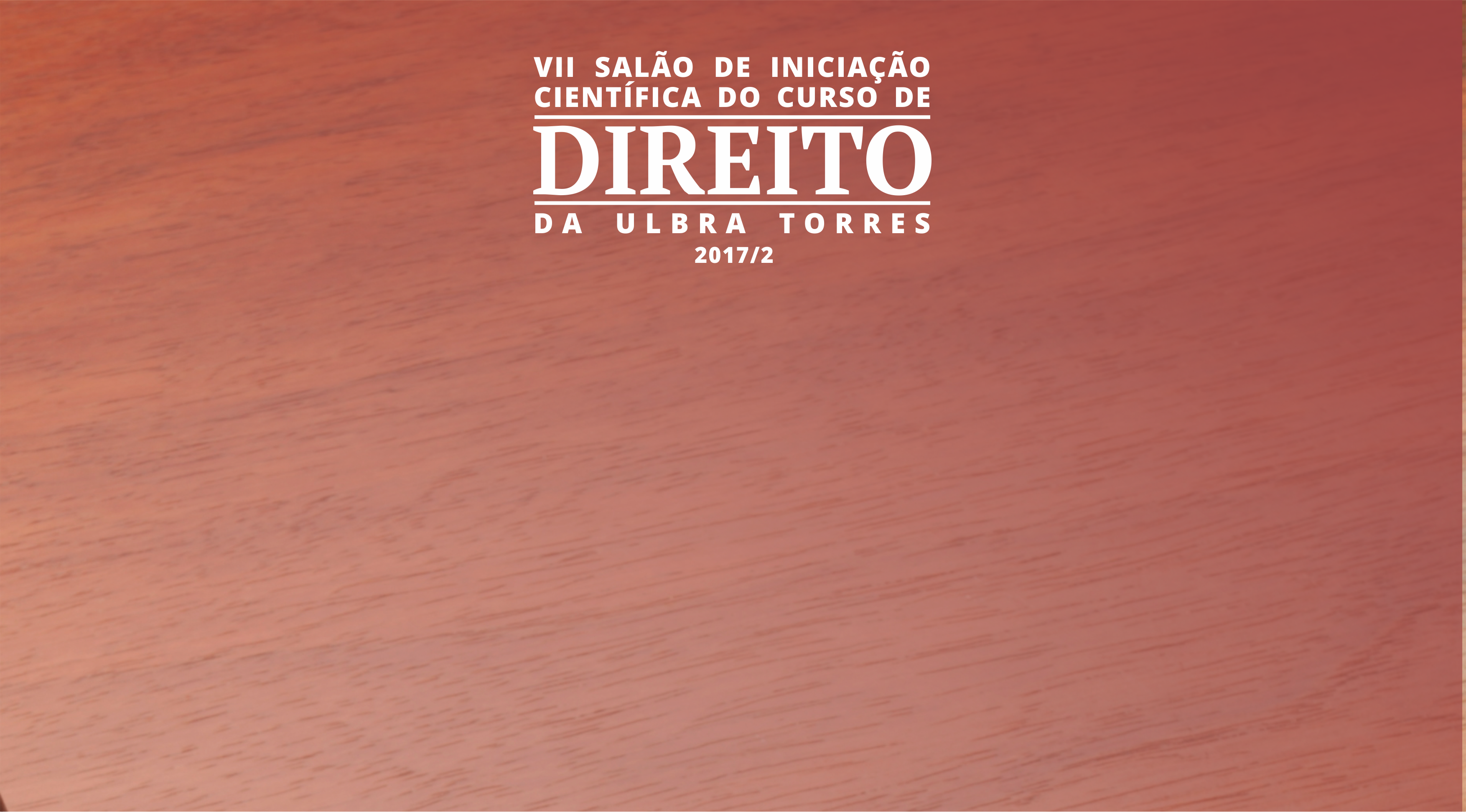 Palavras - chave:
METODOLOGIA
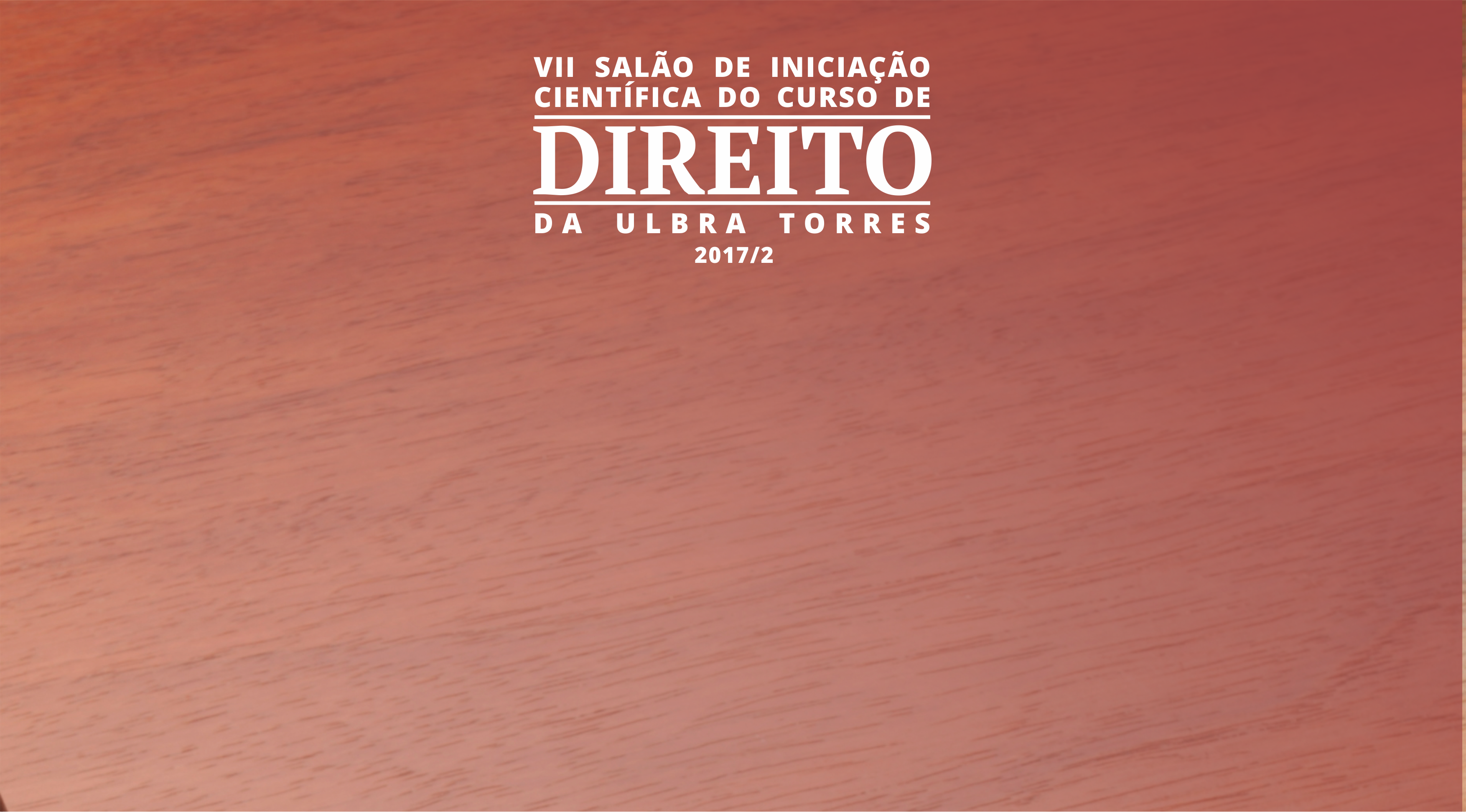 DESENVOLVIMENTO
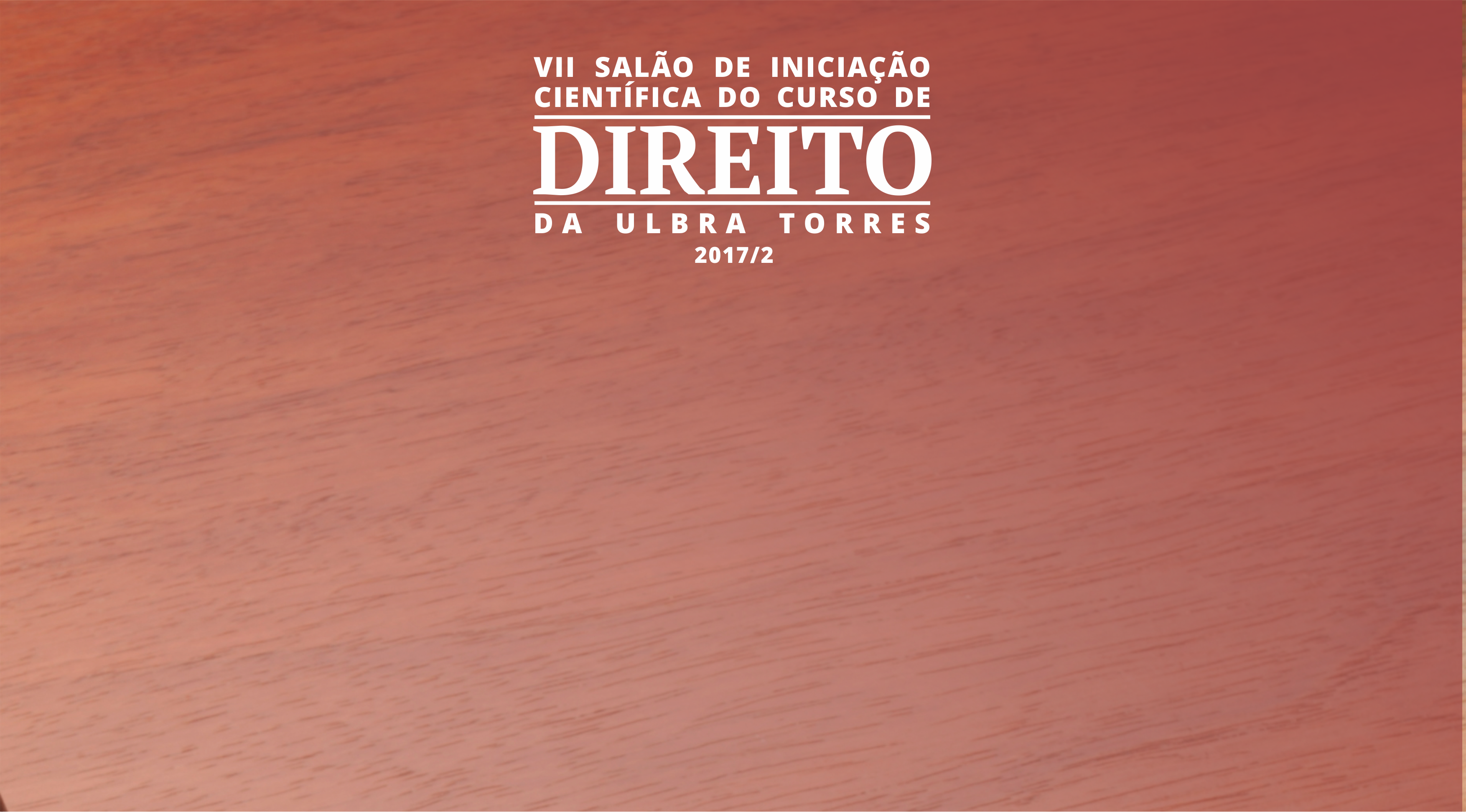 CONSIDERAÇÕES FINAIS
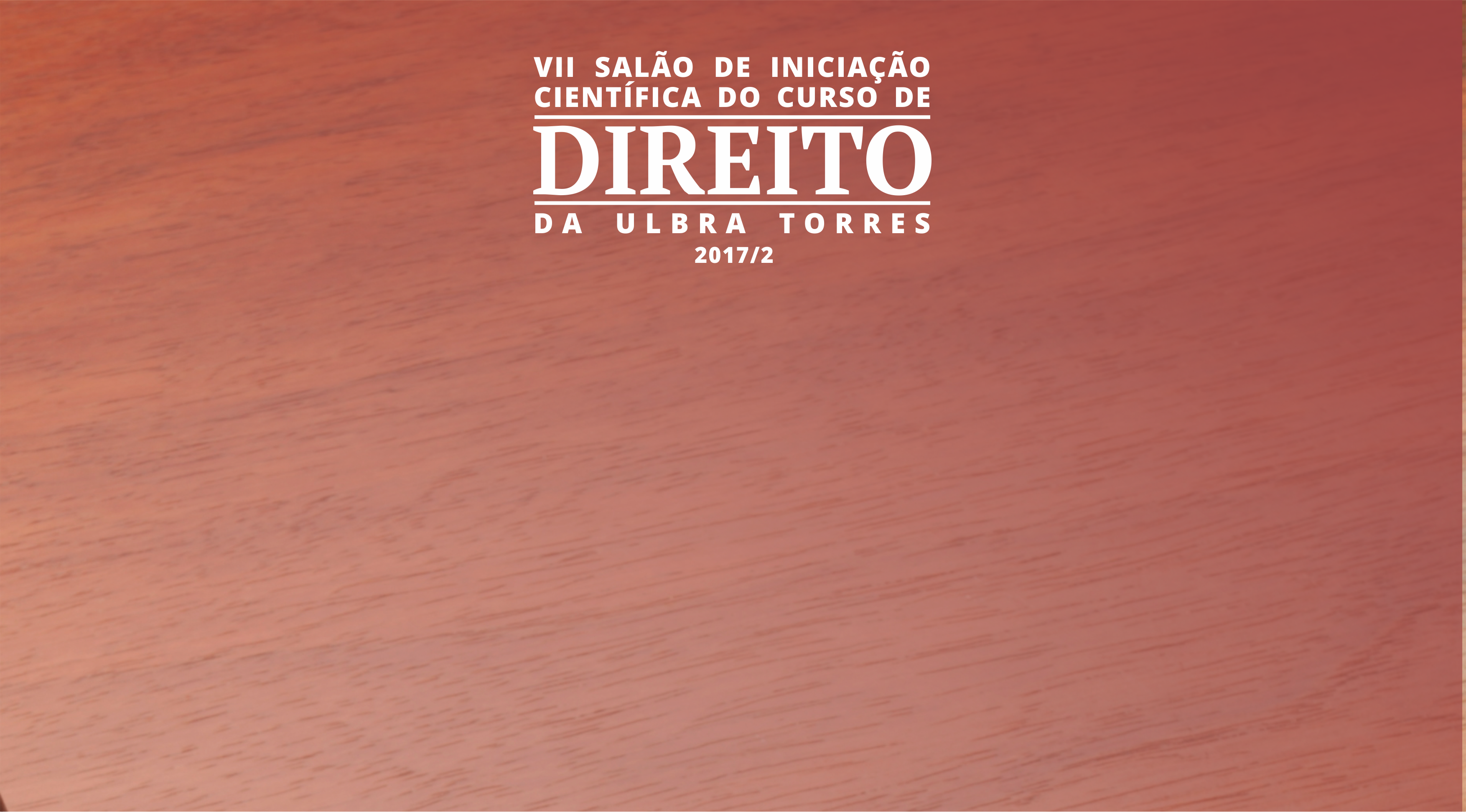 REFERÊNCIAS
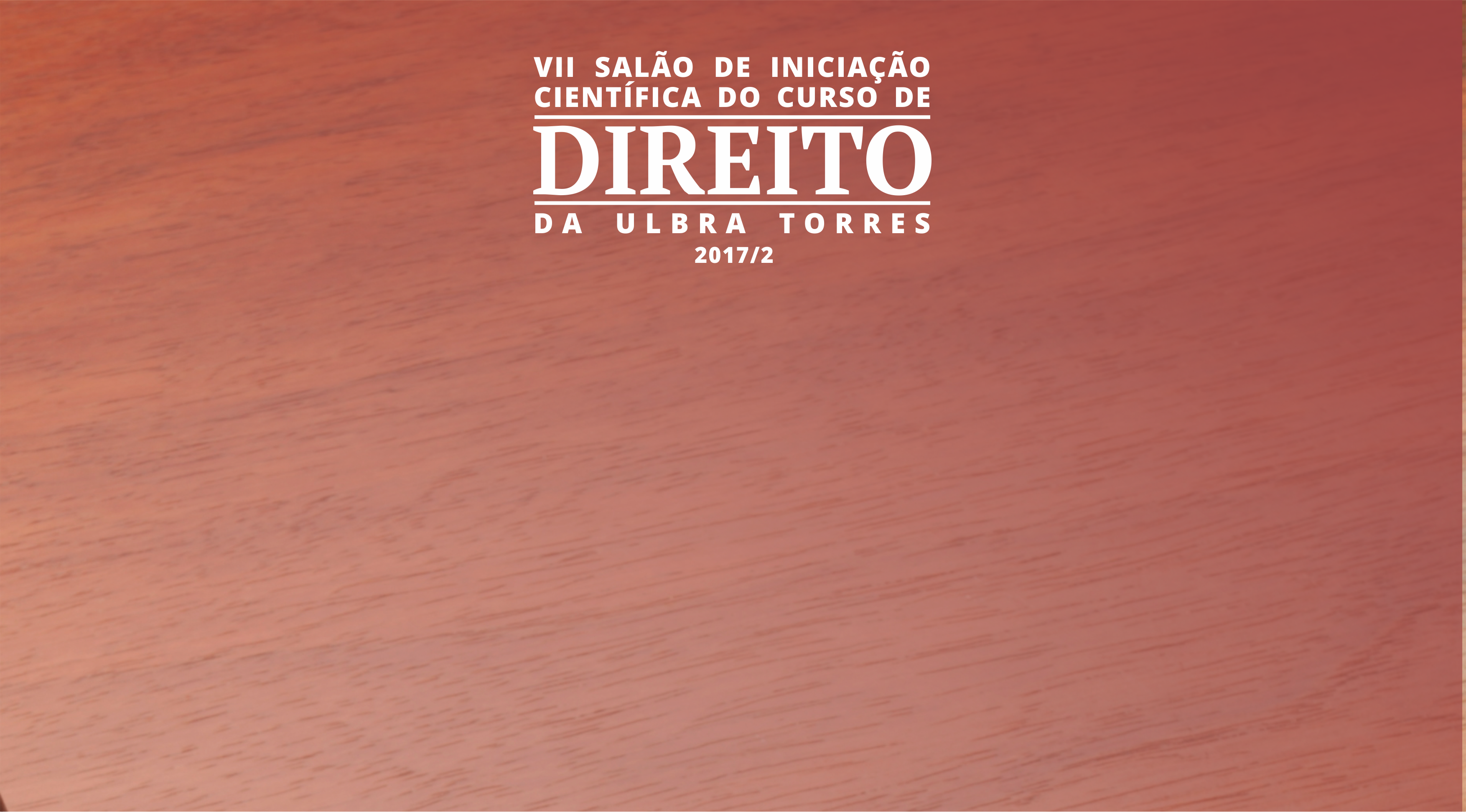